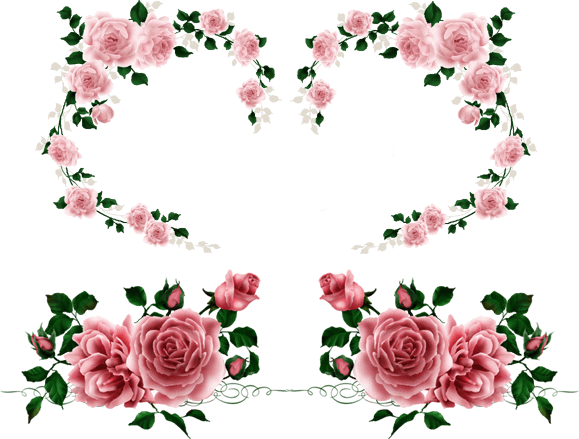 ক্যামব্রিয়ান কলেজের ডিজিটাল
ক্লাসে সবাইকে
স্বাগতম
পরিচিতি
পাঠ পরিচিতি
শিক্ষক পরিচিতি
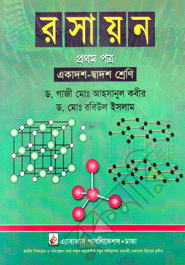 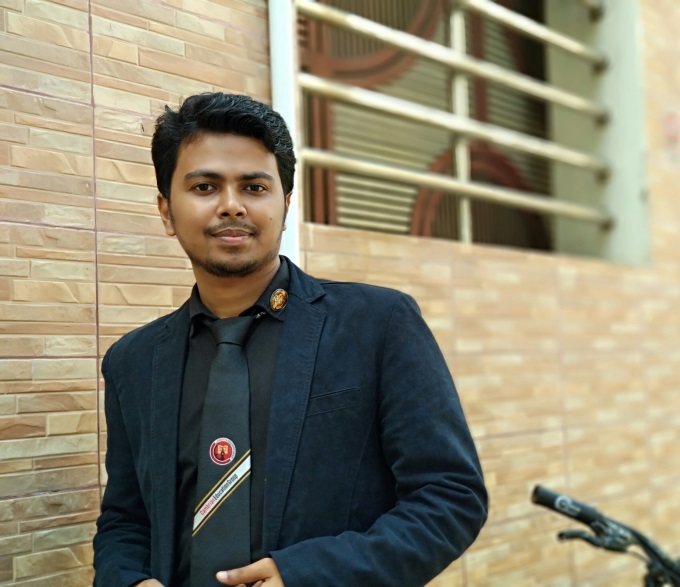 মোঃ আবু সায়েদ আরজু 
প্রভাষক
রসায়ন বিভাগ
ক্যামব্রিয়ান কলেজ, চট্টগ্রাম
E-mail: cu.arju@gmail.com
শ্রেণীঃ দ্বাদশ
বিষয়ঃ রসায়ন ২য় পত্র
অধ্যায়ঃ পরিবেশ রসায়ন
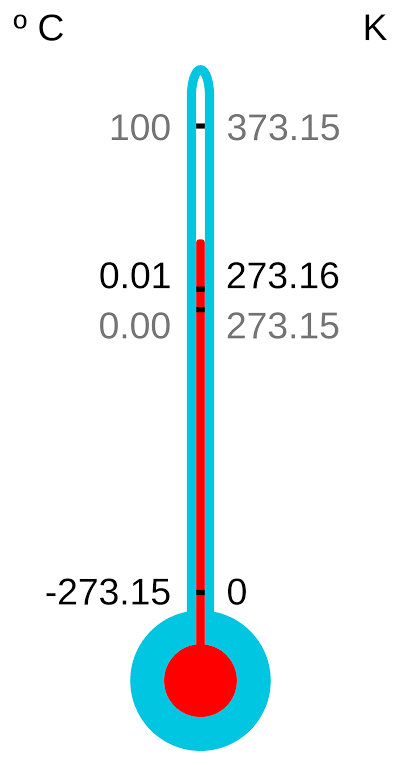 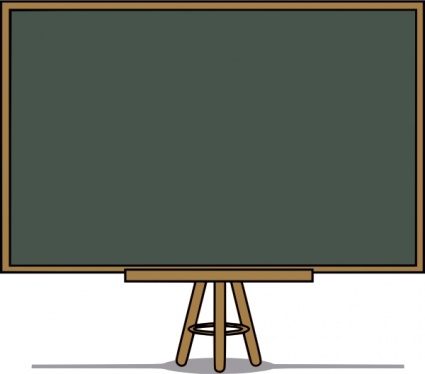 পরিবেশ রসায়ন
পরমশূন্য তাপমাত্রা
শিখনফল
এই পাঠ শেষে শিক্ষার্থীরা...
পরমশূন্য তাপমাত্রা সম্পর্কে বলতে পারবে।
পরমশূন্য তাপমাত্রা
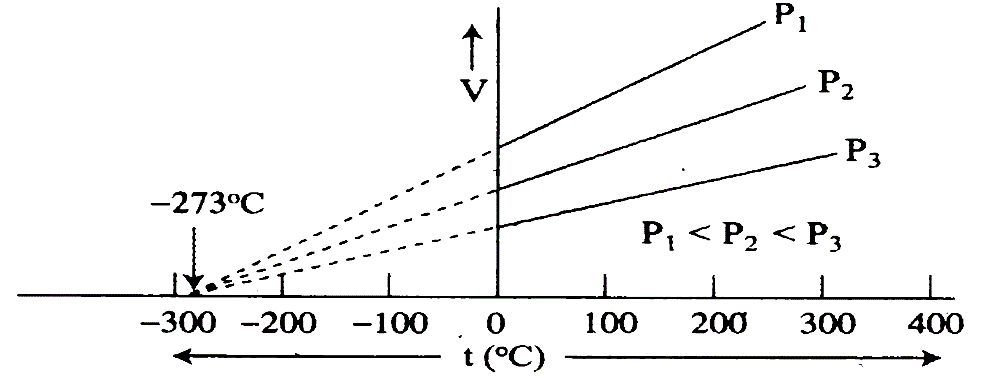 “যে তাপমাত্রায় কোন গ্যাসের আয়তন তাত্ত্বিক ভাবে শূণ্য হয়ে যায় তাকে পরমশূণ্য তাপমাত্রা বলে”
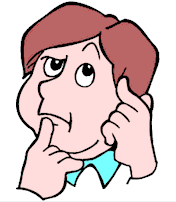 চার্লসের সূত্র হতে
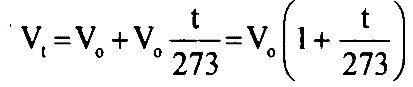 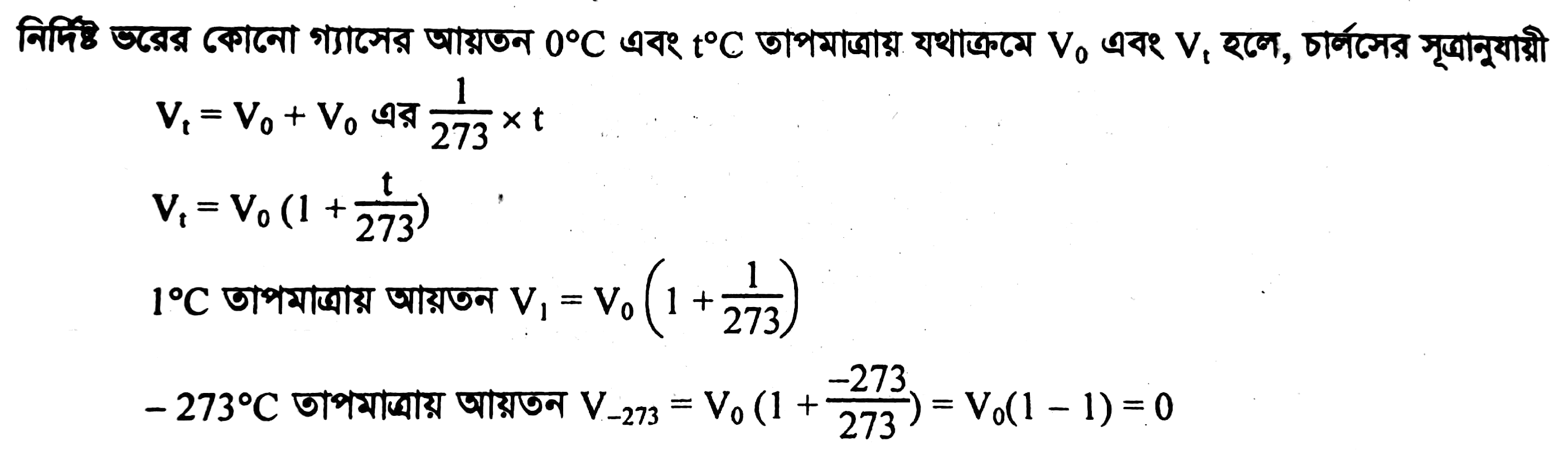 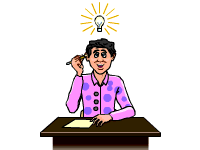 একক কাজ
⇰ পরমশূন্য তাপমাত্রা কী?
বাড়ির কাজ
কোনটি পরমশূন্য তাপমাত্রা?
মূল্যায়ন
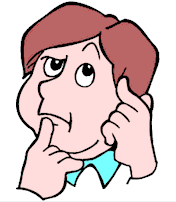 K) 0°C		           
L) -273°C	          
M) 25°C		           
N) 273K
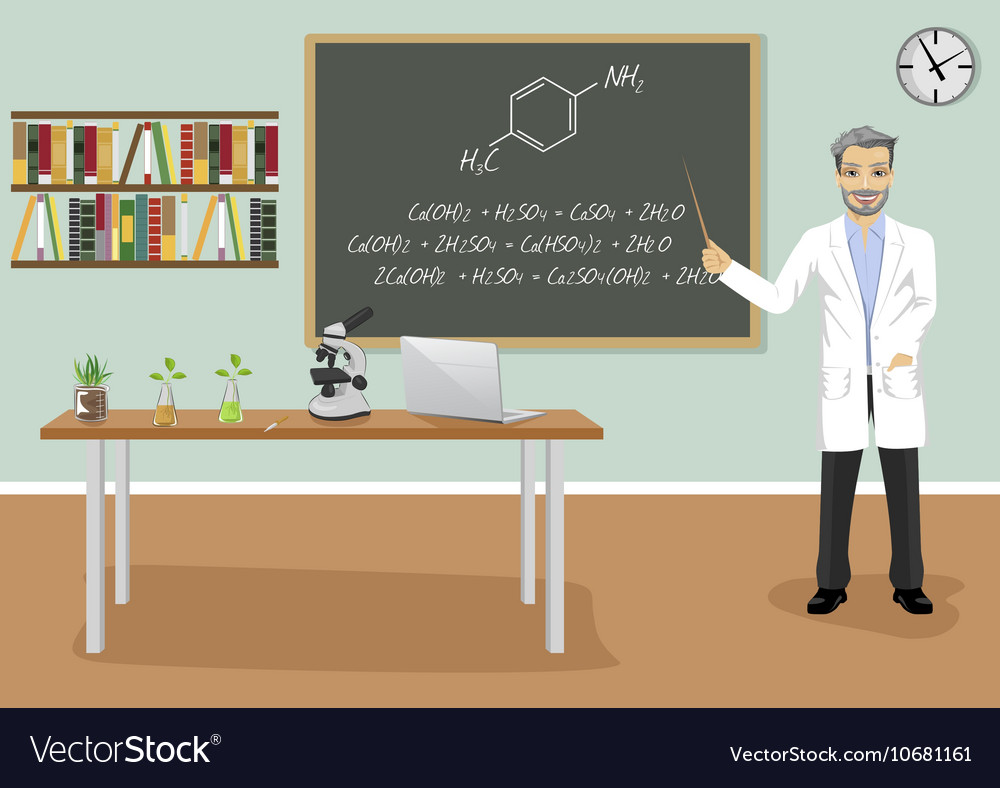 OK
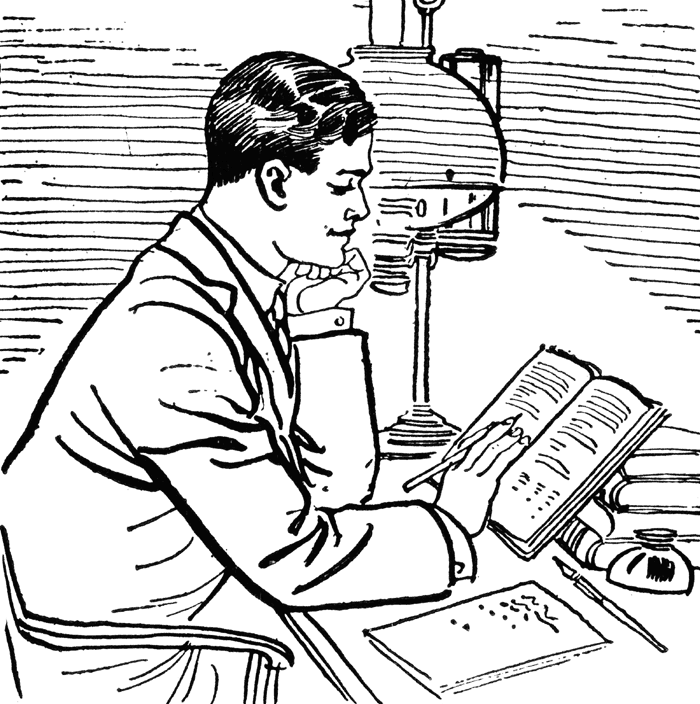 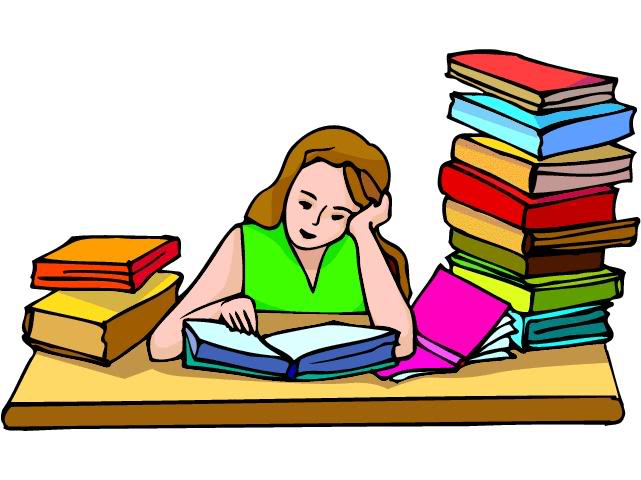 বেশি বেশি অনুশীলনই মনে রাখার অন্যতম কৌশল
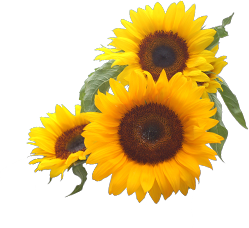 সবাইকে ধন্যবাদ